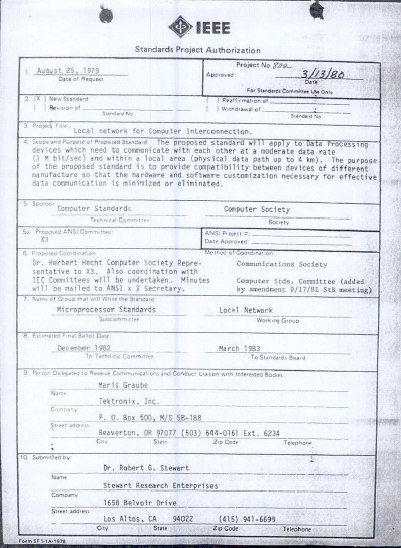 November 2019IEEE 802 LMSC123rd Plenary Session
1
DCN ec-19-0178-00-EC
March 2017
IEEE 802 Participation Slide, v05
3.00 Participation in IEEE 802 Meetings
Participation in any IEEE 802 meeting (Sponsor, Sponsor subgroup, Working Group, Working Group subgroup, etc.) is on an individual basis
Participants in the IEEE standards development individual process shall act based on their qualifications and experience. (https://standards.ieee.org/develop/policies/bylaws/sb_bylaws.pdf  section 5.2.1)
IEEE 802 Working Group membership is by individual; “Working Group members shall participate in the consensus process in a manner consistent with their professional expert opinion as individuals, and not as organizational representatives”. (subclause 4.2.1 “Establishment”, of the IEEE 802 LMSC Working Group Policies and Procedures)
Participants have an obligation to act and vote as an individual and not under the direction of any other individual or group.  A Participant’s obligation to act and vote as an individual applies in all cases, regardless of any external commitments, agreements, contracts, or orders. 
Participants shall not direct the actions or votes of any other member of an IEEE 802 Working Group or retaliate against any other member for their actions or votes within IEEE 802 Working Group meetings, see https://standards.ieee.org/develop/policies/bylaws/sb_bylaws.pdf  section 5.2.1.3 and the IEEE 802 LMSC Working Group Policies and Procedures, subclause 3.4.1 “Chair”, list item x.
By participating in IEEE 802 meetings, you accept these requirements.  If you do not agree to these policies then you shall not participate.
(Latest revision of IEEE 802 LMSC Working Group Policies and Procedures: http://www.ieee802.org/devdocs.shtml)
Slide 2
IEEE 802 Executive Committee
4.00 IEEE Staff
Jonathan Goldberg 	role: 802 lead	supports dot11, dot15, dot18, dot19, dot21, dot22 groups	title: Operational Program Management Manager
Jodi Haaz	role: 802 support	supports: dot01, dot03, dot24, dot16 groups	title: Operational Program Management Manager

Catherine Berger	role: 802 lead editorial support	title: Content Production Manager Senior Program Manager
3
4.01 Meeting Fee Waivers
Invited Guests
None at this time

	__Y/__N/__A (consent agenda)
4
5.01 Chair’s Announcements
Chair’s opening remarks

Request meeting observers to record their attendance
March 2020 40th Anniversary public visibility implementation well under way
seeking memorabilia

802 Chair’s Open Office Hours, Thursday 9:00-10:00, Nikolich 
Interim EC meeting scheduled for 07 April 2019 1-3PM ET
temporary 802.1 WG Chair and Vice-Chair status
John Messenger and Jessy Rouyer continue to serve as temporary 802.1 WG Chair and Vice-Chair respectively
5
5.01 Chair’s Announcements
Results of IEEE 2019 elections for 2020 positions

2020/21 SA Member at Large winner: Andrew Myles
2020 SA President Elect winner: James Matthews
2020 President Elect winner: Kathy Land 
2020 Technical Activities VP Elect winner: Roger Fuji
6
5.01 Chair’s Announcements
Technical Activities Committee on Standards Overview

To promote standards activities across Technical Activities (TA)
A few Societies have mature, active standards development communities
However many do not, there is significant untapped potential
Educate and motivate all Societies and Councils to consider investing in standards related activities
Why? Standards activities provide a proven path to advancing technology implementation, will attract industry and may have substantial impact to humanity
Existence proof: IEEE 802 LAN/MAN  and Power Engineering families of standards.
To maintain the strategic alignment between Technical Activities and Standards Activities (SA) in IEEE
TA provides access to volunteers with technical expertise and global scope
SA provides standards activity process, policy and oversight
Better coordination between TA and SA will improve the yield of high quality, market relevant standards activities
7
5.01 Chair’s Announcements
TA CoS high level view
Research
(sci/tech/standards development)IEEE TA
Stds Classes
Interoperability
Process
Safety
Measurement
Definitions/Units
Products
and
Services
for
Humanity
Industry
(prod & svc)
IEEE
TAB
CoS
TechnicalStandardsoversightIEEE SA
8
5.02 IEEE Boards updates
SA Standards Board
Oversight of the 802.11ax project continues
Ad-hoc committee continues work on updating 5.2.1.3 Dominance SASB Bylaw text (chaired by Andrew Myles) 
SASB disbanded the Vehicular Technology Society/Land Transportation Standards Committee (VT/LT) and will move IEEE Std 1616 and IEEE Std 1616a to the Vehicular Technology Society/Intelligent Transportation Systems Standards Committee (VT/ITS)
Computer Society Standards Activity Board 2019
Computer Society is IEEE 802 LMSC’s sponsor
2019 CS VP Standards and SAB Chair is Riccardo Mariani/Intel.
SA BoG:
Registration Authority Committee reports to the SA BoG
Nothing to report

IEEE BoD and Technical Activities
IEEE Treasurer continues work on improving operational and financial transparency.
2019 TA Committee on Standards (CoS) and SA have approved and funded 15 seed projects that promise to lead to more mature standard related activities
9
5.02 IEEE Boards Updates
Current 802 members on various IEEE boards and subcommittees
IEEE BoD: none
Standards Association 
BoG: none; 
BoG RAC: Grow, Thompson, Marks, Montemurro, Garner, Parsons
Stds Board: Law, Levy, Stanley, Myles, Hiertz, Liu, Zhou
SASB Sub committees: Hiertz, Myles, Berkema, Law, Liu, Zhou, Stanley, Levy, Rosdahl
Technical Activities 
TAB rep to SASB: Stephen Dukes
TAB Committee on Standards chair: Nikolich
TAB/SASB rep to Publications: Rosdahl
Computer Society VP Standards: Mariani
Educational Activities
Standards Education Committee.: Edward Au
Member/Geographic Activities
IEEE Region 8 Standards Coordinator: David Law
10
5.03 SA Standards Board Actions
Project Authorization Approvals JUL/SEP/NOV 2019

New Projects: 	tbd.,

Modified PAR: 	none.,

Revisions:	none.,

Corrigendum:	none.,

Withdrawals: 	none.,

Extensions:	none.,
Other:		 none.,
11
5.03 SA Standards Board Actions
Standards Ratification Actions JUL/SEP/NOV 2019

New Standards: 	 tbd.,

Revised Standards: none.,

Corrigendum: 	tbd.,

Withdrawals:  	none.,

Other Notes: 	none.,
12
5.04 LMSC Email Ballot Recap
open date	          topic			yes/no/abs/dnv*	result
02AUG	802 comments to Malaysia, WRC-19 	10/00/00/04	approved
03AUG	802 ex parte to FCC on UWB		09/00/00/05	approved
19AUG	802 views on SA copyright		02/06/02/04	failed
20AUG	802.11be press release		09/00/00/05	approved
23AUG	802 comments to S. Africa, WRC-19	10/00/00/04	approved
12SEP	802 comments to Australia, Spectrum Sharing	09/00/00/04	approved
09OCT	release unused tutorial time 		08/00/00/05	approved
10OCT	802 ex parte to FCC on UWB		09/00/00/04	approved
24SEP	802.3 liaison to ITU SG15 & IMT2020	no objections




* 802 chair is counted as DNV unless his vote is required
13
5.05 EC Affiliation Update
14
5.05 EC Affiliation Update
Changes in affiliation among EC members from previous slide?
15
5.06 Cross-802 Topics
16
5.07 Drafts to SA Ballot
802.01: tbd
802.03: P802.3ca 25 Gb/s and 50 Gb/s Ethernet Passive Optical Networks (conditional) and P802.3ch Multi-Gig Automotive Ethernet PHY
802.11: tbd.,
802.15: tbd.,
802.19: tbd.,
802.24: tbd.,
17
5.08 Drafts to RevCom
802.01: tbd.,
802.03: P802.3cm 400 Gb/s over Multimode Fiber (conditional) and P802.3cq Power over Ethernet over 2 Pairs (Maintenance #13) (conditional)
802.11: tbd.,
802.15: tbd.,
802.19: tbd.,
802.24: tbd.,
18
5.09 Draft Documents for EC to consider
802.EC Policy and Procedure updates.,
802.EC: drafts & standards to JTC1/SC6 for adoption and information.,
802.01: liaisons to 802.3, MEF, BBF, ETG, etc.,
802.03: none,
802.11: liaisons.,
802.15: none.,
802.18: tbd,
802.19: none.,
802.24: none.,
802/JTC1 SC: tbd.,
802/ITU SC: none.,
802/IETF SC: none.,
802/Wireless Chairs SC: tbd.,
19
19
5.10 Draft PARs to NesCom
802f Amendment : YANG Data Model for EtherTypes, PAR and CSD
    802.1AEdk Amendment: MAC Privacy protection, PAR and CSD
    802.1CS Standard - Link-local Registration Protocol, PAR modification and CSD modification
    802.3ct -Amendment - 100 Gb/s Operation over DWDM systems,  PAR modification and CSD modification
    802.3cw - Amendment - 400 Gb/s Operation over DWDM systems, PAR and CSD
    802.3cx - Amendment - Improved Precision Time Protocol (PTP) timestamping accuracy, PAR and CSD
    802.15.7a - Amendment - Defining High Data Rate Optical Camera Communications (OCC), PAR and CSD
    802.16t - Amendment - Fixed and Mobile Wireless Access in Channel Bandwidth up to 100 kHz, PAR and CSD


PAR withdrawal requests: 
None.
20
5.11 Pre-PAR activity
21
5.11 Pre-PAR activity
22
STDs due for 10 yr maintenance by DEC 2019
none
23
5.12 EC Action Item recap
Review Recording Secretary’s list of Open Action Items
24
5.13 802 Task Force
802/SA Task Force
Tentative agenda 
Open portion of meeting:
Reschedule 802/SA Task Force meeting to mutually acceptable day/time, most likely will be a web conference due to schedule/availability difficulties
IEEE SA tools update & discussion, 
Bulk Framemaker license discussion
Any other business, 5 min, all?
Action item review, 5 min, Nikolich
Closed portion of meeting: none
Adjourn
25
10.00 EC meetings for the week
Sunday 19:30-21:30		LMSC Rules Review

Mon 08:00-10:00		Opening Executive Committee meeting
Mon 09:00-10:00		Newcomer’s Orientation
Tue 07:00-13:30		open
Tue 13:30-15:30		802/JTC1/SC6 Standing Committee
Tue 13:30-15:30		802/IETF Standing CommitteeTue 16:00-18:00		open

Thu 08:00-09:00		802/ITU Standing Committee
Thu 07:30-08:00		Next plenary venue space allocation planning
Thu 08:00-09:00		Future venue planning
Thu 09:00-10:00		802 Chair’s Open Office hour
Thu 10:30-12:30pm		IEEE 802 Task Force
Thu 16:00-18:00pm		open
Fri 08:00-10:00		open
Fri 10:00-12:00		closing EC agenda prep
Fri 13:00-18:00		closing Executive Committee meeting
26
End of Opening EC Meeting
27